Интерактивная викторина
ко Дню УЧИТЕЛЯ
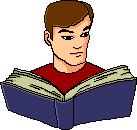 МКОУ СОШ № 9 с.Родыки
Ребята! 
Прочитайте вопрос. 
Нажмите на правильный ответ. Он подчеркнётся. Неправильный ответ исчезнет. Чтобы прочитать следующий вопрос, нажмите на стрелку
Кто из перечисленных великих людей не был учителем?
А.С. Пушкин
А.М. Горький
Л.Н. Толстой
С.Я. Маршак
Название рассказа, который написал Распутин?
Домашнее задание
Контрольная работа
Опять             двойка
Уроки французского
Название фильма, который действительно существует?
Короткий           урок
Большая перемена
Совмещенный урок
Короткая перемена
Как обычно говорят, когда не знают ответа на вопрос?
Я не викепедия
Я что, Пушкин?
Я не гений
Я не обязан знать
Если дети сильно шумят, что предлагает им спрятать учитель?
Телефоны
Крики
Зубы
Разговоры
Продолжите пословицу – 
ученье свет...
А не ученье тьма
А не ученье мгла
А остальное плохо
А не ученье плохо
Как на сленге учеников звучит 
слово шпаргалка?
Лайк
Краш
Шпора
Штопор
Как называется школьное учебное пособие – сборник каких-нибудь избранных произведений или отрывков из них?
Альманах
Монография
Антология
Хрестоматия
Как правильно называется мультфильм?
В стране невыученных уроков
В мире отличников
В мире всезнаек
В стране знаний
Шпора в школе это?
Шоколад
Шторы на окнах
Сапоги
Шпаргалка
Название какой науки 
произошло от слова «природа»?
Биология
Химия
География
Физика
Источники
https://vcegdaprazdnik.ru/contests/viktoriny/61527-viktorina-ko-dnyu-uchitelya-viktorina-na-den-uchitelya.html
https://centrprazdnika.ru/school/scenarios-for-school-holidays/41426-viktorina-ko-dnju-uchitelja-dlja-uchitelej-s-otvetami-dlja-korporativa.html
https://catherineasquithgallery.com/uploads/posts/2021-03/1614706386_91-p-fon-dlya-otkritki-na-den-uchitelya-112.jpg фон
https://www.gifki.org/img-uchitel-animatsionnaya-kartinka-0118-192847.htm#linkit